REPUBLIKA HRVATSKAZADARSKA ŽUPANIJADruge Izmjene i dopune proračuna Zadarske županije za 2020. godinu - proračun za građane -
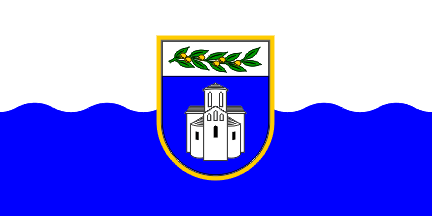 Zadar, prosinac 2020.
Prijedlog Drugih Izmjena i dopuna proračuna Zadarske županije za 2020. godinu poslan je Županijskoj skupštini na donošenje u zakonski predviđenom roku
Makroekonomski okvir

U prvih šest mjeseci posljedice zdravstvene krize uzrokovane pandemijom COVID_19 se očituju po: 
gubitcima dohotka i radnih mjesta
smanjenju likvidnosti i solventnosti poduzeća zbog smanjene ekonomske aktivnosti 
smanjenju potrošnje kućanstva od 6,8% 
smanjenju bruto investicija od 6,3%
padu realnog BDP-a od 15,1%
te se za razdoblje 2020. godine predviđa gospodarski pad od 8%

Na području Zadarske županije zabilježen je:
rast nezaposlenosti od 21,7 % , u razdoblju siječanj - listopad 2019./2020. (izvor HZZ)
Na snazi su i dalje sljedeće odluke u svrhu prilagodbe prihoda i primitaka te rashoda i izdataka Zadarske županije :

Pravilnik o izmjeni i dopuni Pravilnika o provedbi postupaka jednostavne nabave (7/20),
Odluka o posebnim mjerama za korištenje proračunskih sredstava Zadarske županije u cilju prilagodbe uvjetima u vrijeme epidemije bolesti COVID_19  (8/20),
Odluka o izmjeni Odluke o visini osnovice za obračun plaća dužnosnika Zadarske županije (8/20),
Odluka o ograničenju korištenja sredstava predviđenih proračunom Zadarske županije i financijskim planovima proračunskih, izvanproračunskih i ostalih korisnika za 2020. godinu (9/20),

Druge Izmjene i dopune za 2020. godinu izrađuju se zbog potrebe:
uravnoteženja prihoda i rashoda kroz aktivnosti i projekte s izvorima financiranja,
usklađenja plana s izvršenjem rashoda kroz programe odnosno projekte i aktivnosti te planiranje novih aktivnosti i projekata
Druge izmjene i dopune proračuna Zadarske županije (sa 64 proračunska korisnika) za 2020. godinu
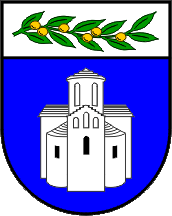 Upravni odjel za financije i proračun Zadarske županije
Druge izmjene i dopune proračuna Zadarske županije (bez proračunskih korisnika) za 2020. godinu
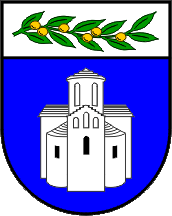 Upravni odjel za financije i proračun Zadarske županije
„Izvorni” prihodi Zadarske županije
Drugim Izmjenama i dopunama za 2020. godinu, ”izvorni” prihodi Zadarske županije kao JLP(R)S iznose 121,2 mil., a odnose se na :

57,2 mil. kuna prihod od poreza na dohodak (0,7 mil. kuna više),
17,9 mil. kuna refundacije/sufinanciranje po projektima (4,8 mil. kuna manje),
13,8 mil. kuna udio poreza na dohodak za finan. dec. funkcija (0,8 mil. kuna više),
10,2 mil. kuna ostali porezni prihodi (0,7 mil. kuna više),
  9,9 mil. kuna prihodi od imovine (0,2 mil. kuna više),
  6,1 mil. kuna prihodi od administrativnih pristojbi (0,7 mil. kuna manje), 
  3,4 mil. kuna kompenzacijska mjera MF (bez promjene) 
  2,1 mil. kuna povrat depozita od jamstvenog fonda
  0,6 mil. kuna ostali prihodi (0,2 mil. kuna više),
Upravni odjel za financije i proračun
Upravni odjel za financije i proračun Zadarske županije
Fiskalni učinak na proračun
Drugim Izmjenama i dopunama, Proračun Zadarske županije za 2020. godinu smanjuje se za 31.900.000,00 kuna u odnosu na Prve izmjene i dopune

Planira se smanjenje:
refundacije/ sufinanciranje po projektima za 4,8 mil. kuna
prihodi za posebne namjene  za 10 mil. kuna
prihodi od prodaje nefinancijske imovine za 4,6 mil. kuna
primici od financijske imovine i zaduživanja za 14,5 mil. kuna
pomoći iz inozemstva (52,1 mil. kuna) :
      4,4 mil. kuna manje za projekt PEPSEA, 
      3,8 mil. kuna manje za projekt LAB OP OB Zadar,
    22,7 mil. kuna manje za izgradnju i opremanje dnevnih bolnica OB Zadar

Uz istodobno povećanje prihoda i primitaka po osnovi:
općih prihoda i primitaka (3,5 mil. kuna), od čega najviše: 
        porez na dohodak  (0,7 mil. kuna),
        poreza na cestovna motorna vozila i na plovne objekte (0,5 mil. kuna),
        povrata depozita iz jamstvenog fonda (2,1 mil. kuna)
vlastiti prihodi - korisnici (3,5 mil. kuna )- od čega najviše u ustanovama u srednjem školstvu
državni proračun (46 milijuna), a odnosi se najviše na pomoć zdravstvenim ustanovama (37,7 mil. kuna)
Upravni odjel za financije i proračun Zadarske županije
Ukupni prihodi
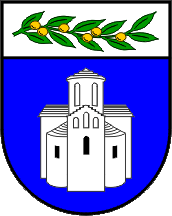 Tablica 1. Usporedni prikaz prihoda Prvih i Drugih Izmjena i dopuna proračuna za 2020. godinu
Grafikon 1. Usporedni prikaz odnosa prihoda poslovanja Prvih i Drugih Izmjena i dopuna proračuna za 2020. godinu
Upravni odjel za financije i proračun Zadarske županije
Ukupni rashodi
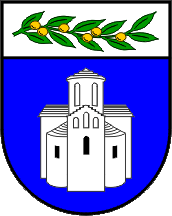 Tablica 2. Usporedni prikaz rashoda Prvih i Drugih Izmjena i dopuna Proračuna za 2020. godinu
Grafikon 2. Usporedni prikaz odnosa rashoda poslovanja Prvih i Drugih Izmjena i dopuna Proračuna za 2020. godinu
(mil. kn)
Upravni odjel za financije i proračun Zadarske županije
Proračunski korisnici Zadarske županije
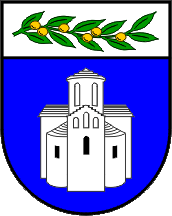 Zadarska županija ima 64 proračunska korisnika.
Proračunski korisnici Zadarske županije su:

Osnovne škole osim onih na području grada Zadra - 27
Sve srednje škole i Đački dom Zadar - 20
Sve ustanove u zdravstvu i Dom za starije i nemoćne - 7
Kazalište lutaka, Narodni muzej - 2 
Zavod za prostorno uređenje, JU Natura Jadera - 2 
ZADRA, AGRRA, INOVACIJA - 3
Vijeća nacionalnih manjina (albanska, bošnjačka, srpska) - 3
Od ukupno planiranih prihoda i primitaka na proračunske korisnike se odnosi 1,074 mlrd. kuna
ili 80% (za 4 mil. kuna manje u odnosu na Prve Izmjene i dopune)
Upravni odjel za financije i proračun
Upravni odjel za financije i proračun Zadarske županije
Rashodi proračuna Zadarske županije po organizacijskoj klasifikaciji
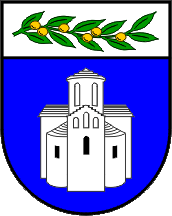 Grafikon 3. Rashodi Drugih Izmjena i dopuna Proračuna Zadarske županije po organizacijskoj klasifikaciji (mil. kuna)
Upravni odjel za financije i proračun Zadarske županije
Rashodi proračuna Zadarske županije po funkcijskoj klasifikaciji
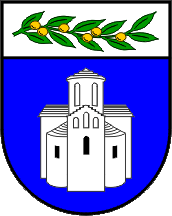 Grafikon 4. Rashodi Drugih Izmjena i dopuna proračuna Zadarske županije po funkcijskoj klasifikaciji  (mil. kuna)
Upravni odjel za financije i proračun Zadarske županije
Prihodi po nositeljima projekata Zadarske županije i proračunskih korisnika u 2020. godini
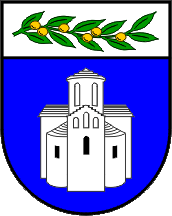 Upravni odjel za financije i proračun Zadarske županije
Prihodi po nositeljima projekata Zadarske županije i proračunskih korisnika u 2020. godini
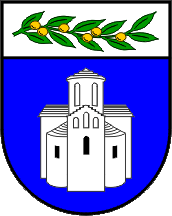 Upravni odjel za financije i proračun Zadarske županije
Prihodi po nositeljima projekata Zadarske županije i proračunskih korisnika u 2020. godini
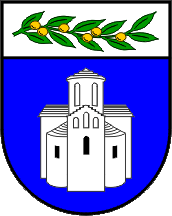 Upravni odjel za financije i proračun Zadarske županije
Prihodi po nositeljima projekata Zadarske županije i proračunskih korisnika u 2020. godini
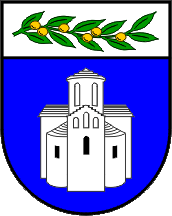 Upravni odjel za financije i proračun Zadarske županije
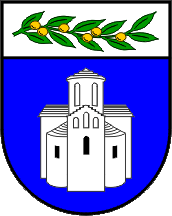 Prihodi po nositeljima projekata Zadarske županije i proračunskih korisnika u 2020. godini
Upravni odjel za financije i proračun Zadarske županije
Prihodi po nositeljima projekata Zadarske županije i proračunskih korisnika u 2020. godini
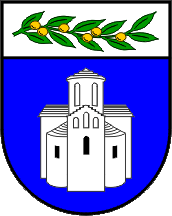 Hvala na pažnji !
Dodatne i detaljnije informacije možete pronaći na službenoj mrežnoj stranici Zadarske županije
https://www.zadarska-zupanija.hr/component/content/article?id=479
Upravni odjel za financije i proračun Zadarske županije